Встречаем Масленицу
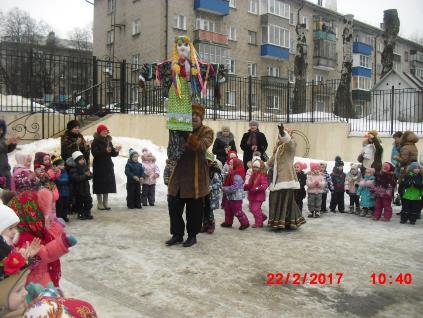 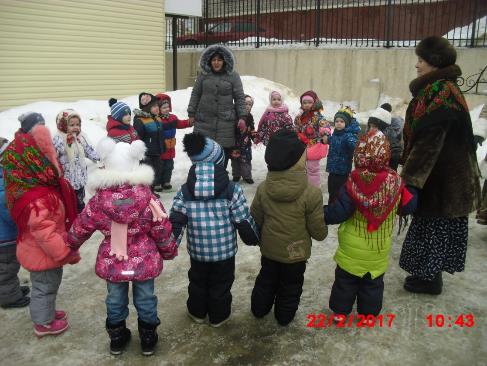 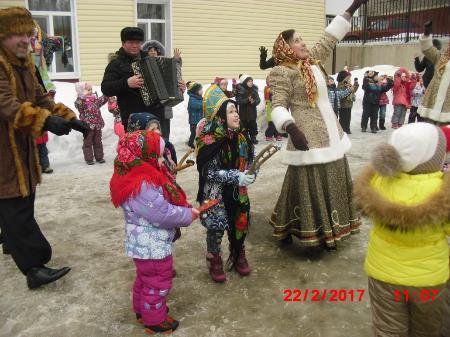 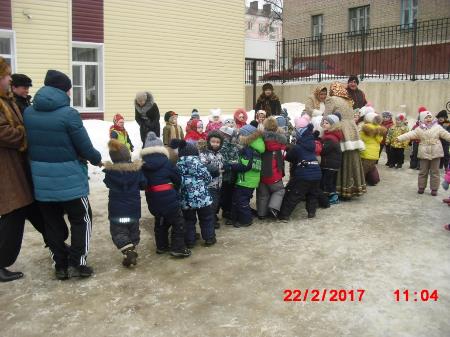 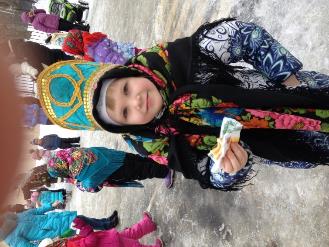 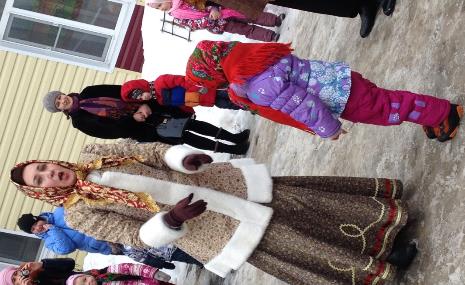 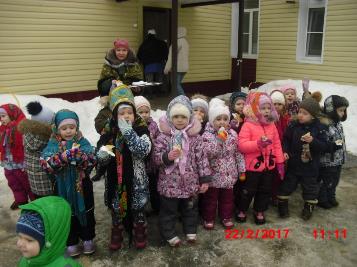 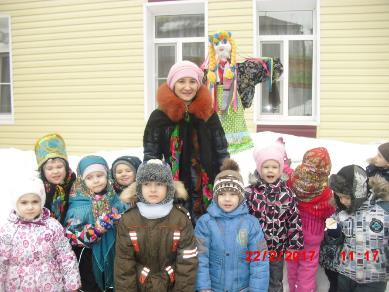 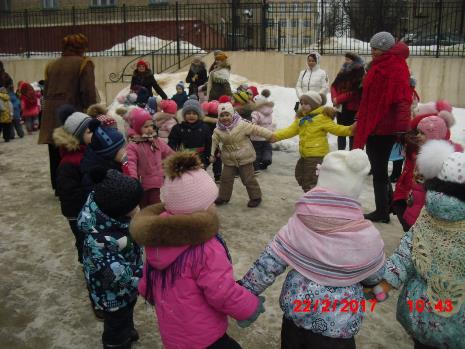